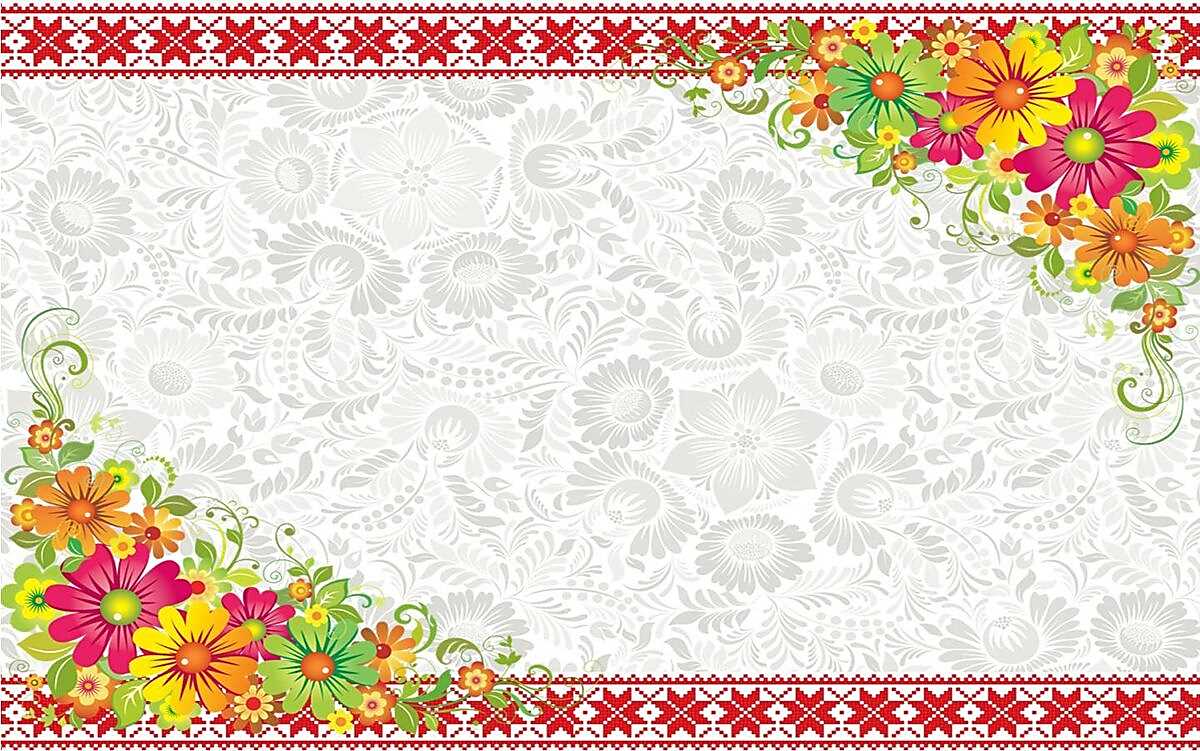 Муниципальное бюджетное дошкольное образовательное учреждение Новосибирского района Новосибирской области – детский сад «Капелька»
«Народная игрушка, как средство 
приобщения детей к истокам национальной культуры. Куклотерапия».
Автор работы Гончарова Мария Валерьевна воспитатель первой квалификационной категории
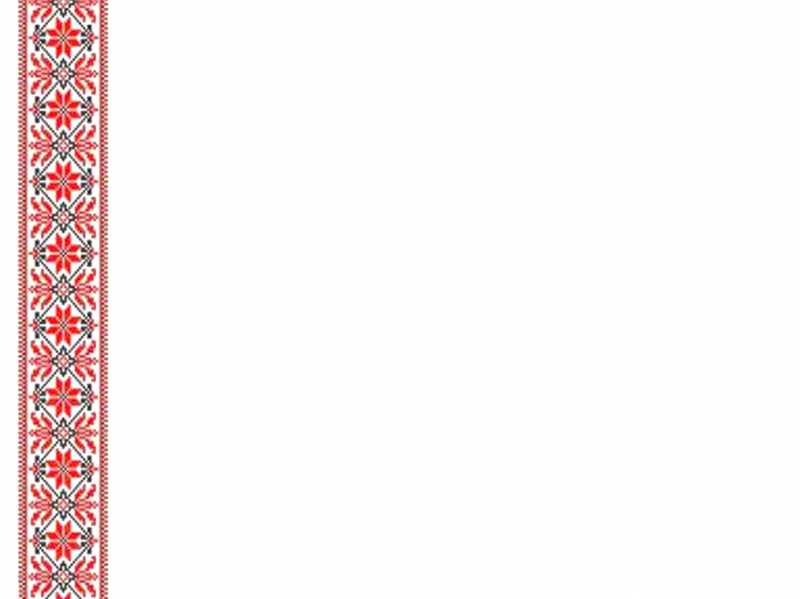 В рамках реализации кружковой  работы по  нравственно – патриотическому воспитанию «Маленький гражданин» реализуется  одно из направлений  в виде краткосрочного проекта « Русская народная тряпичная кукла».
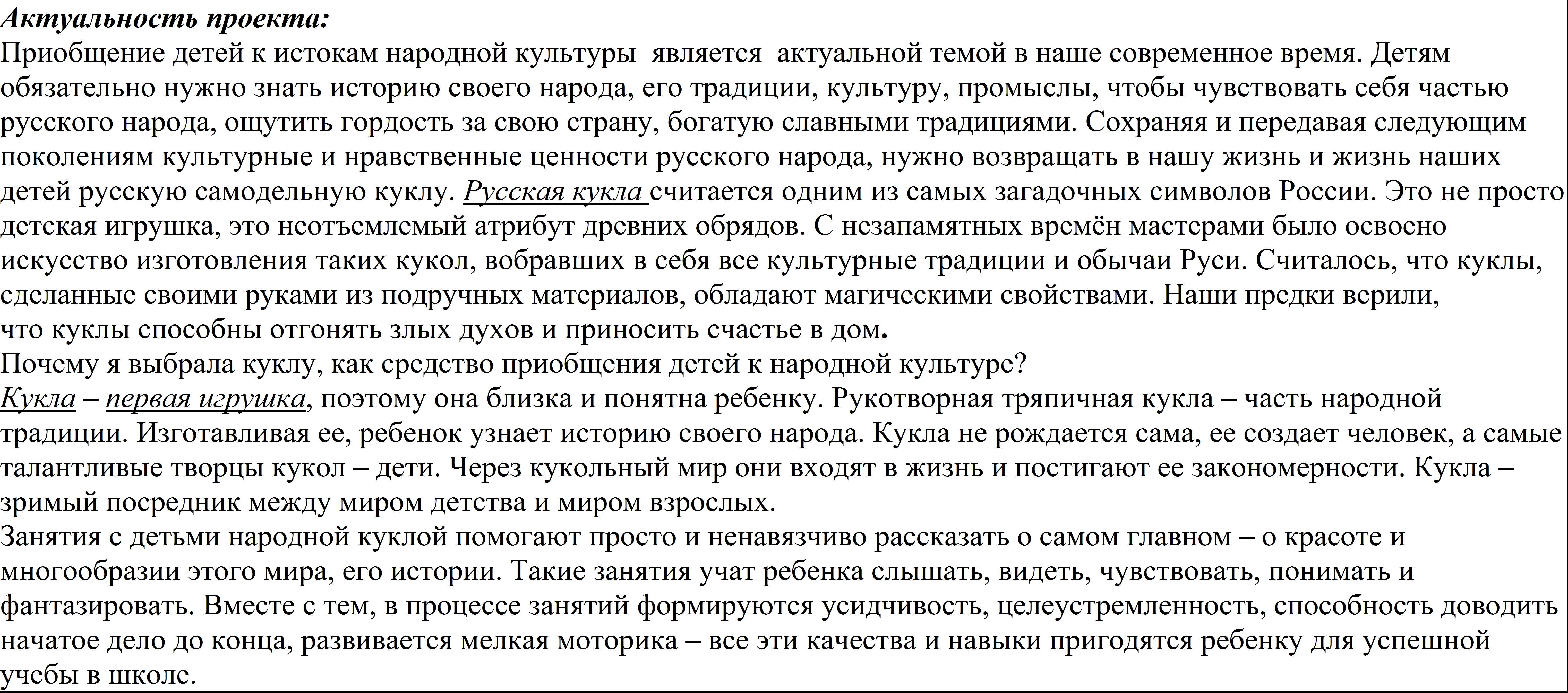 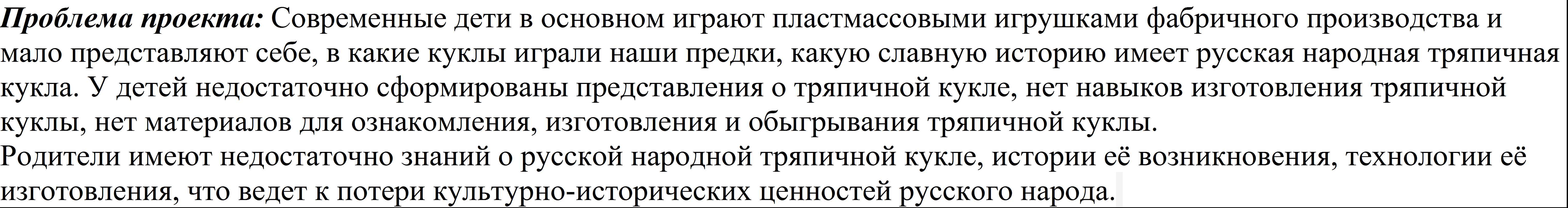 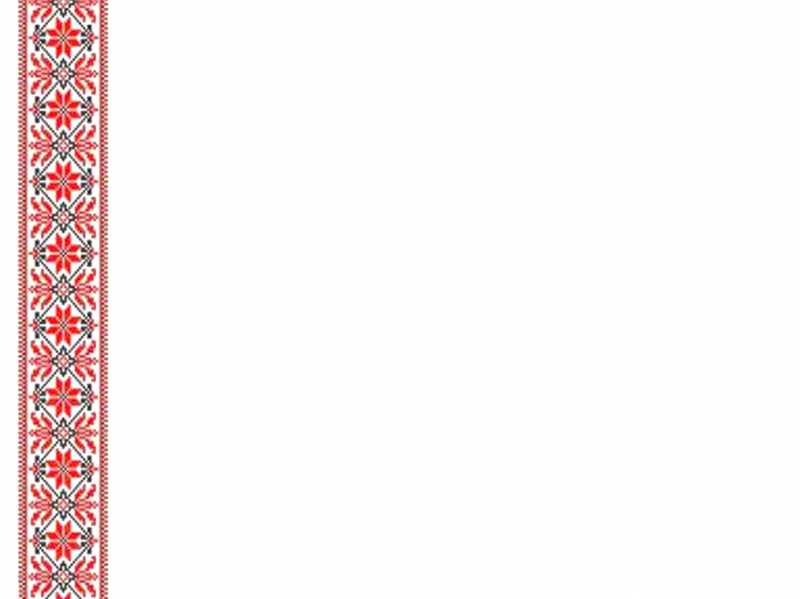 Цель:воспитания в ребенке патриотизма как нравственного чувства, которое вырастает из культуры человеческого бытия, особенностей образа жизни и ее уклада, народных и семейных традиций.Задачи:
1)формирование любви к родному краю, родной природе, родному языку, культурному наследию своего народа;
2) воспитание любви, уважения к своим национальным особенностям и чувства собственного достоинства как представителя своего народа;
3) воспитание уважительного отношения к гражданам России в целом, своим соотечественникам и согражданам, представителям всех народов России, к ровесникам, родителям, соседям, старшим, другим людям вне зависимости от их этнической принадлежности.
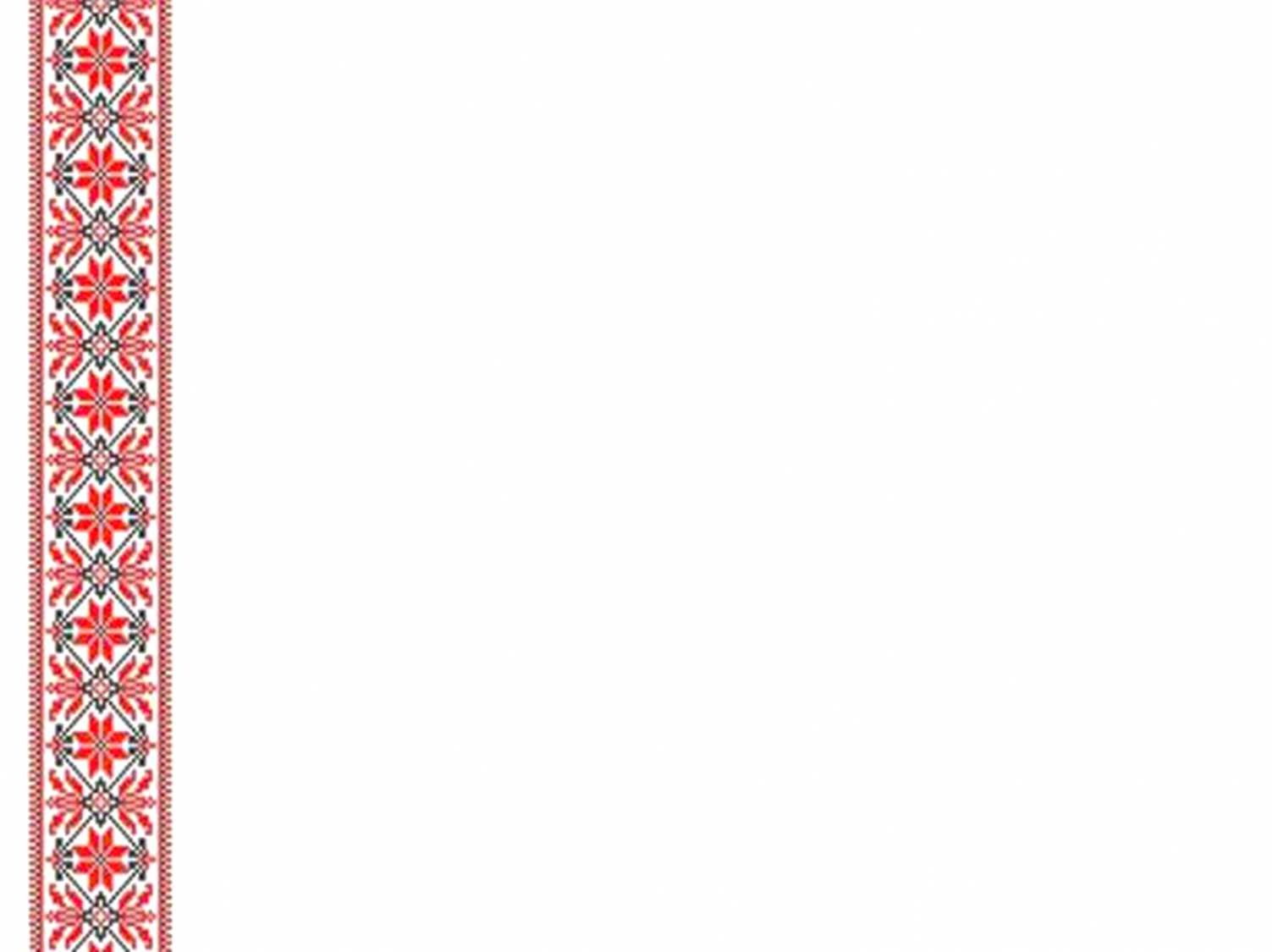 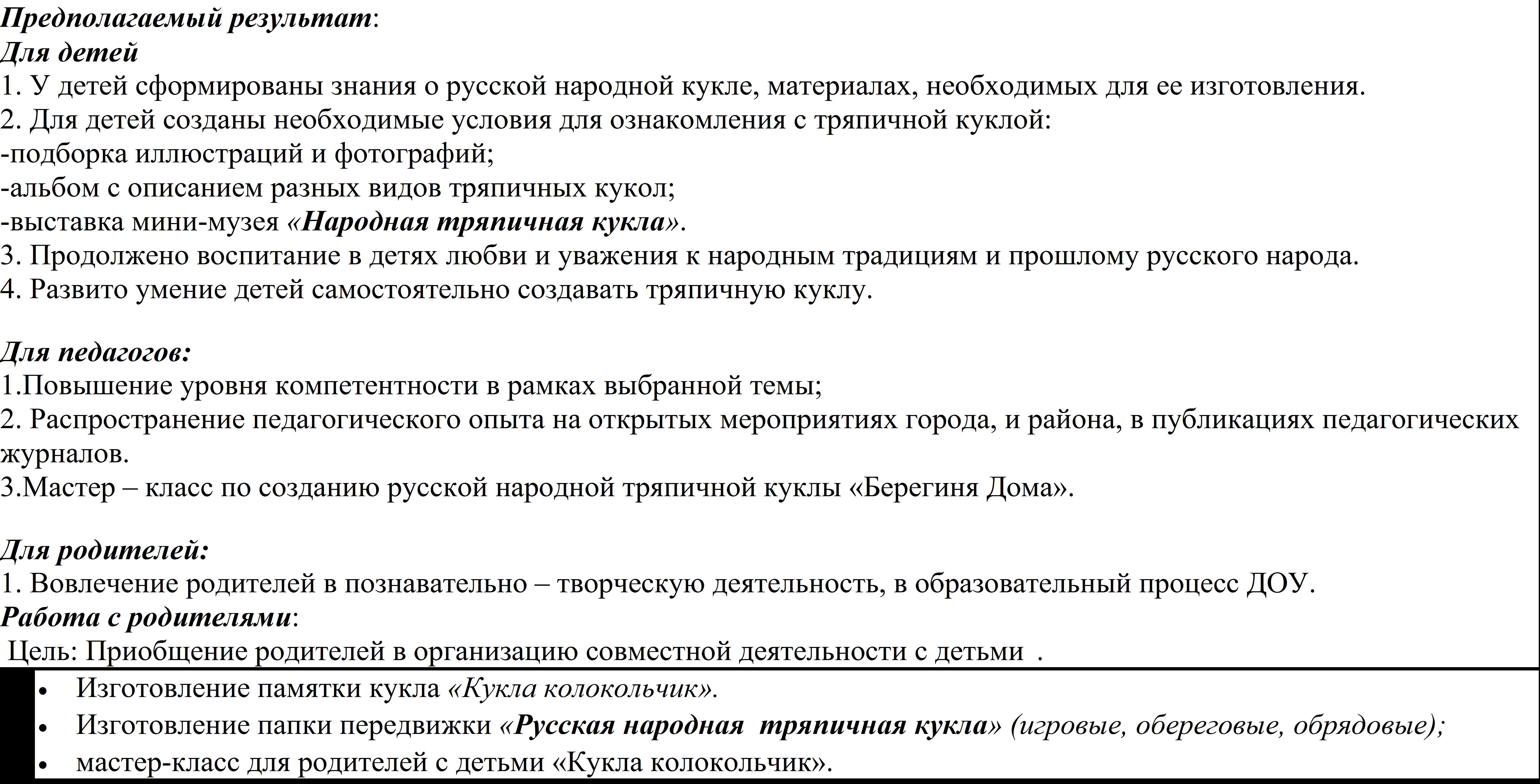 Результатом проекта стали куклы – обереги и игровые куклы, сделанные своими руками и презентация.
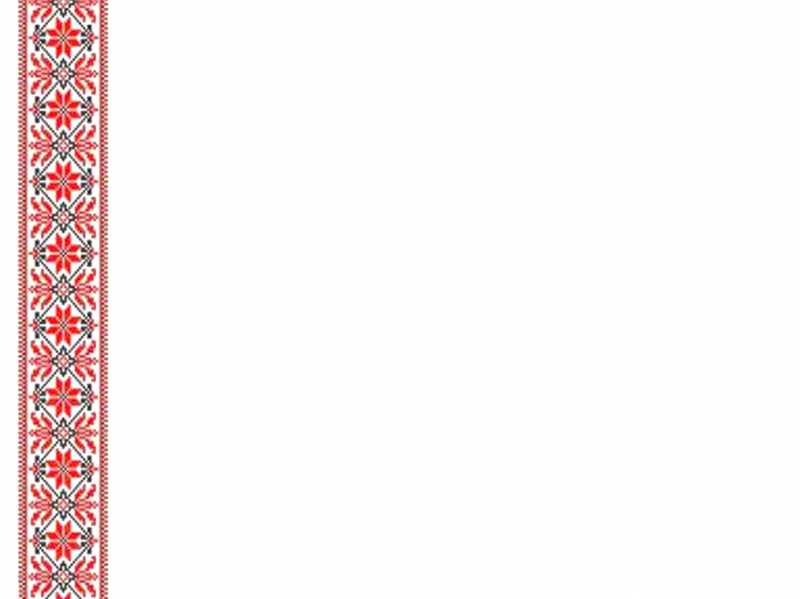 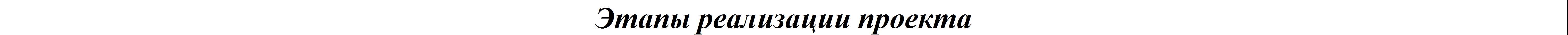 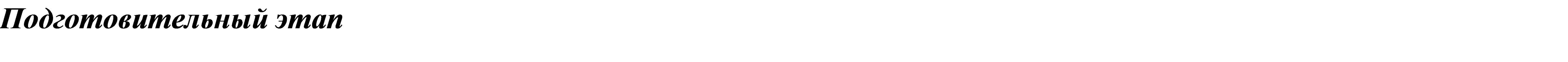 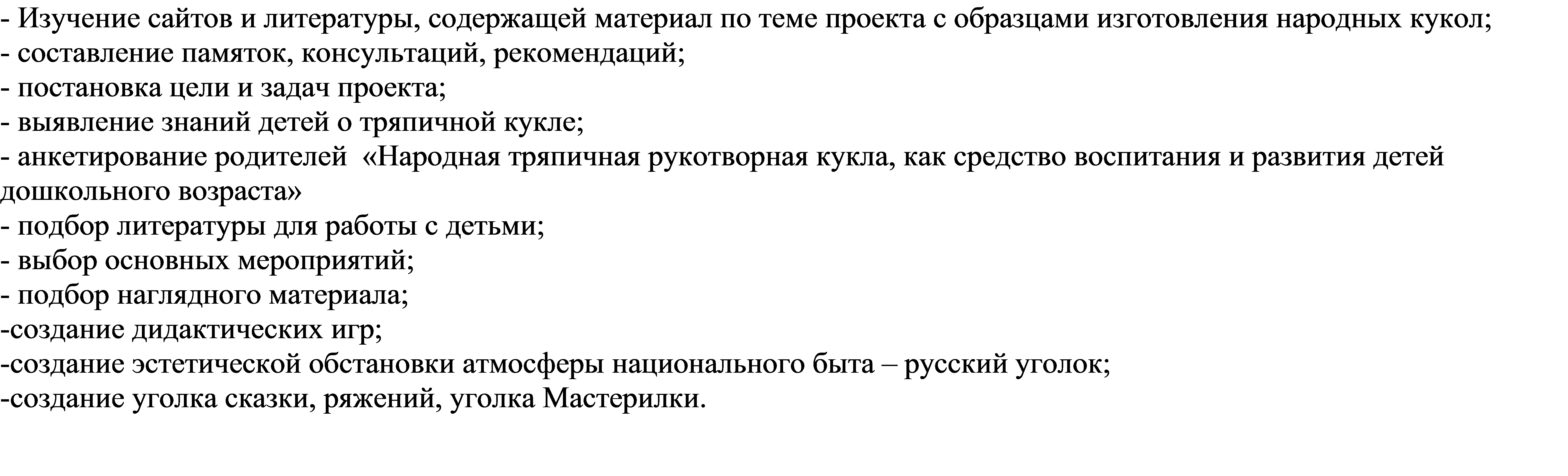 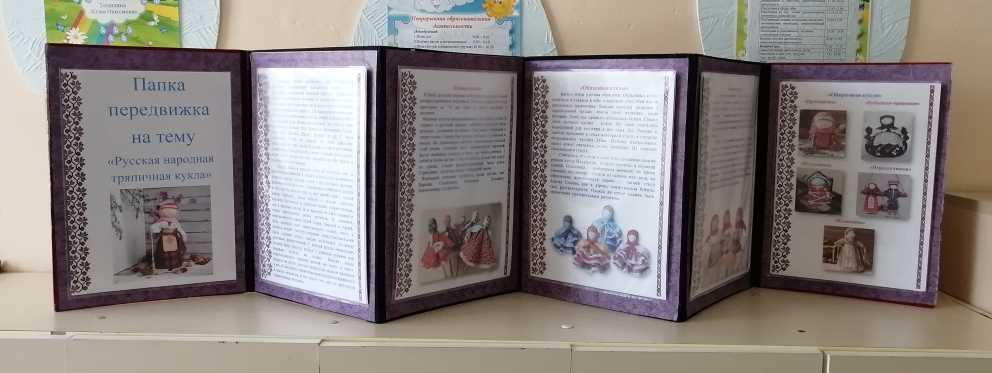 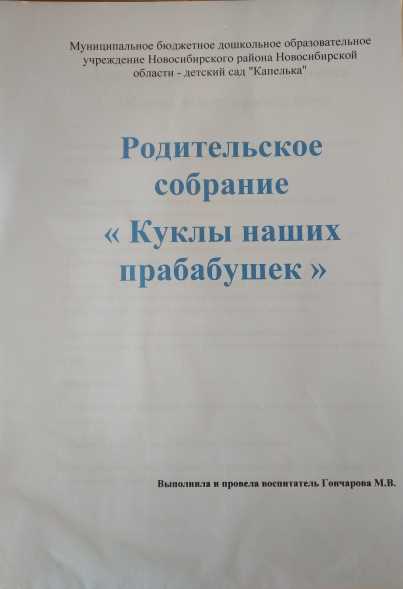 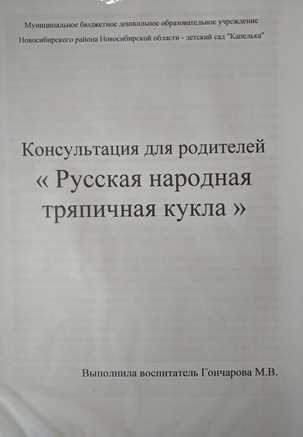 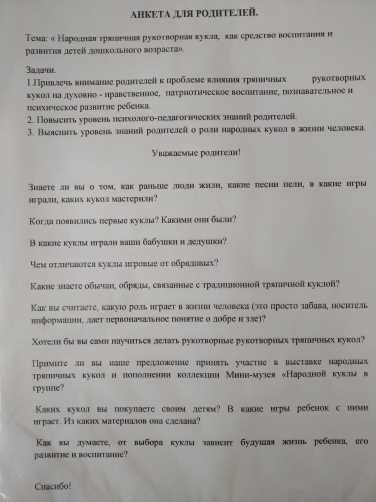 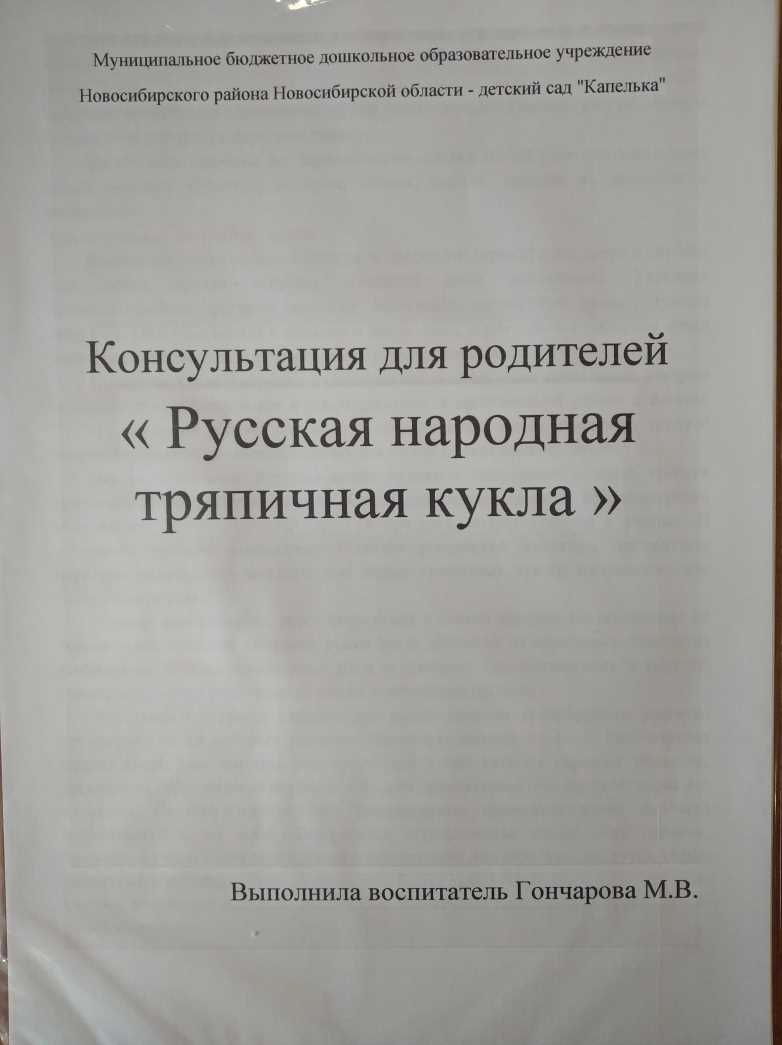 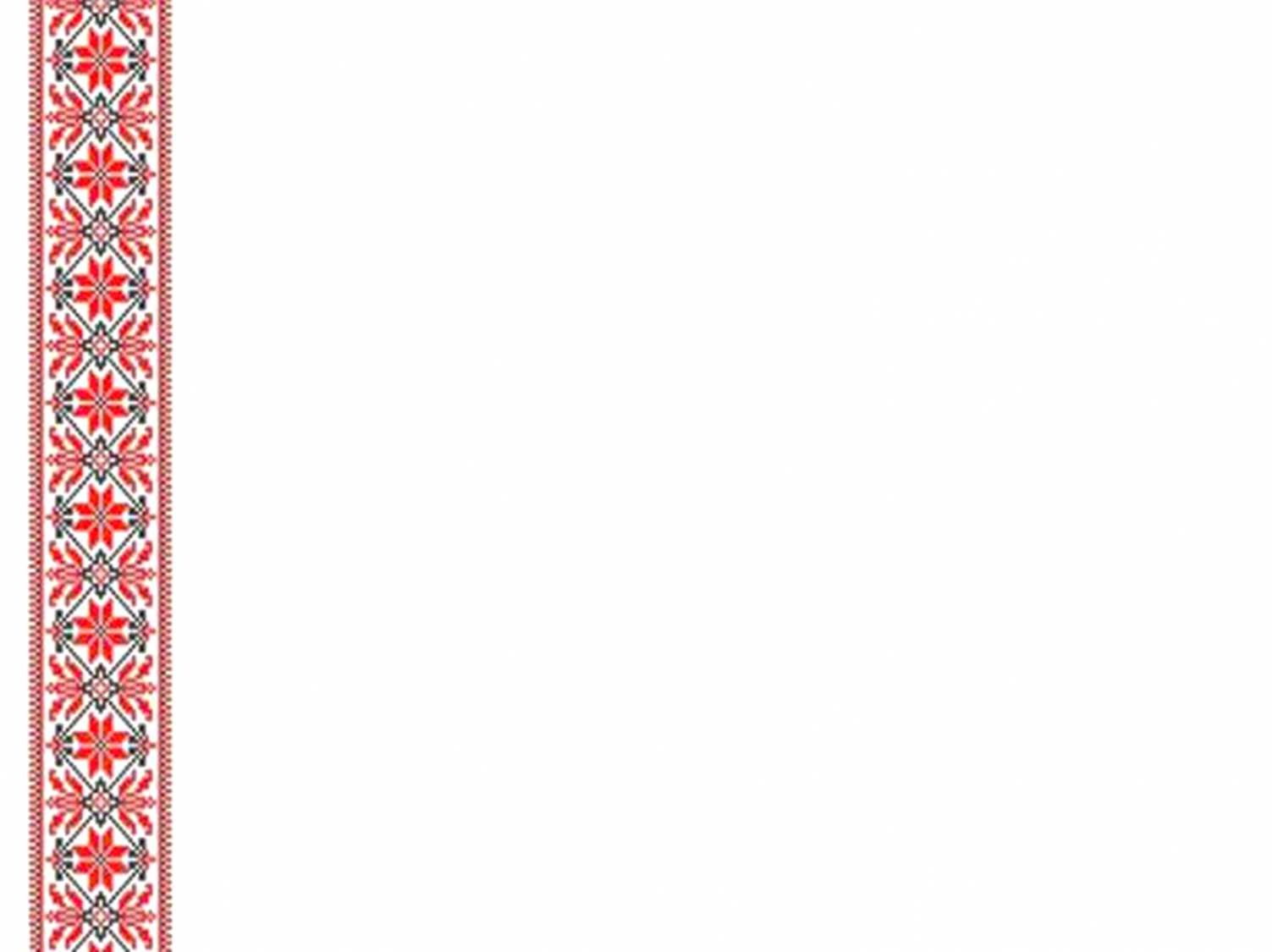 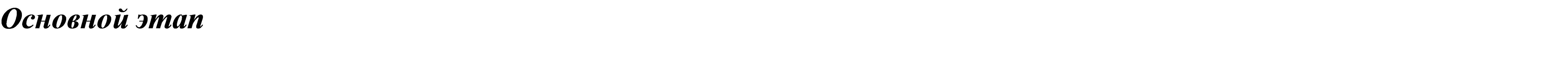 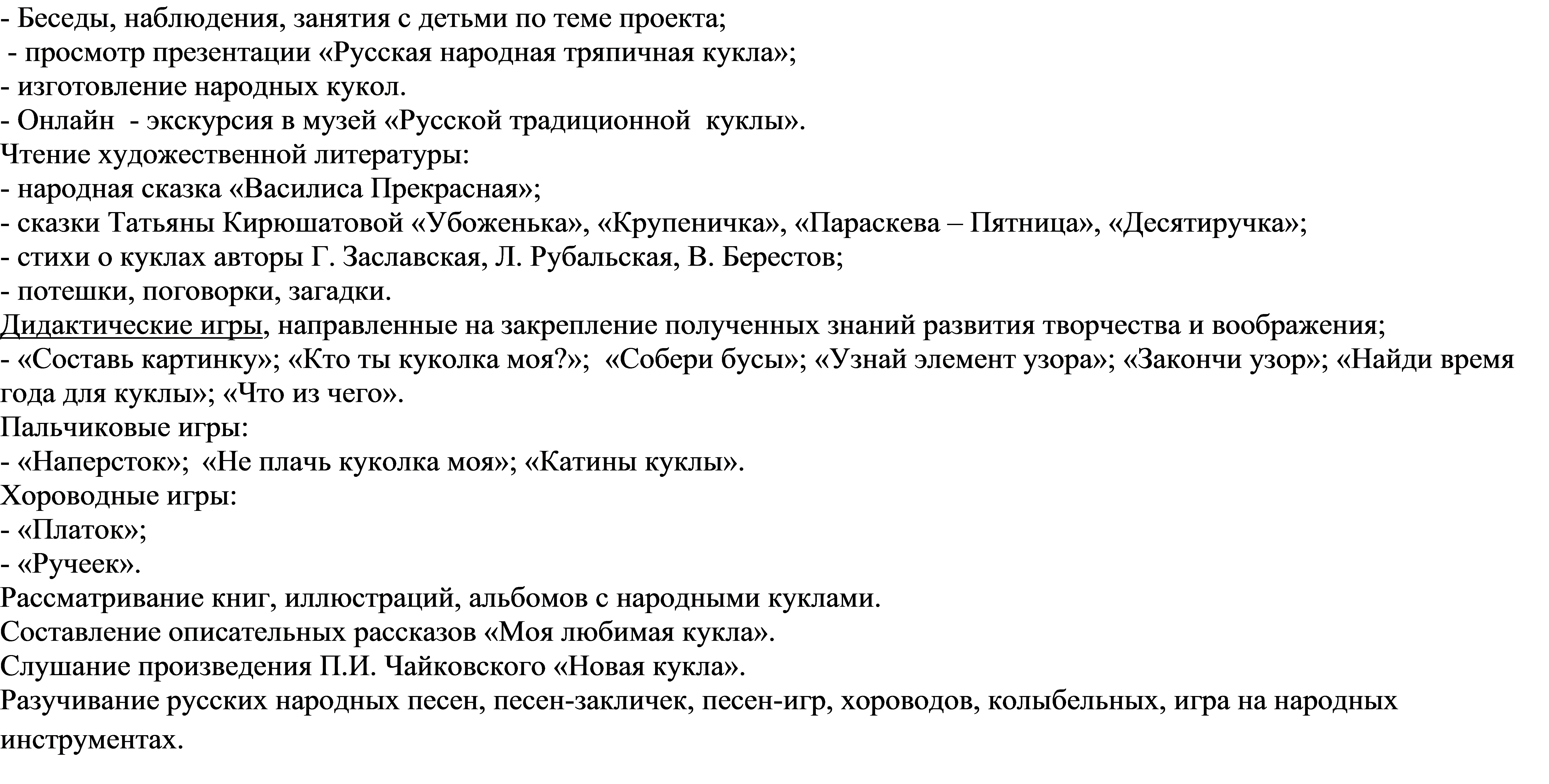 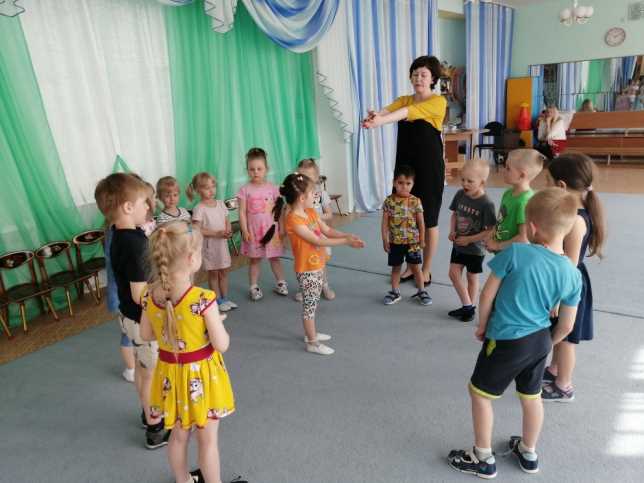 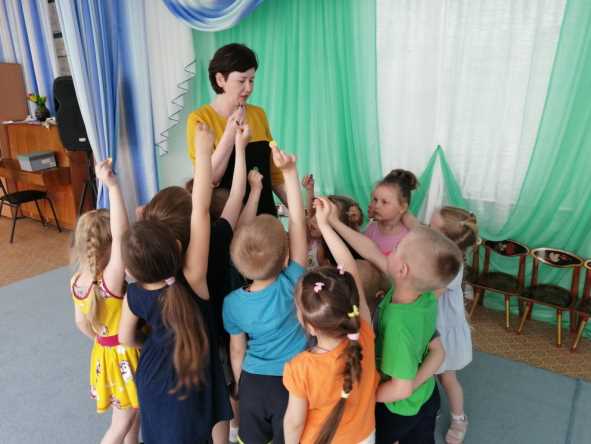 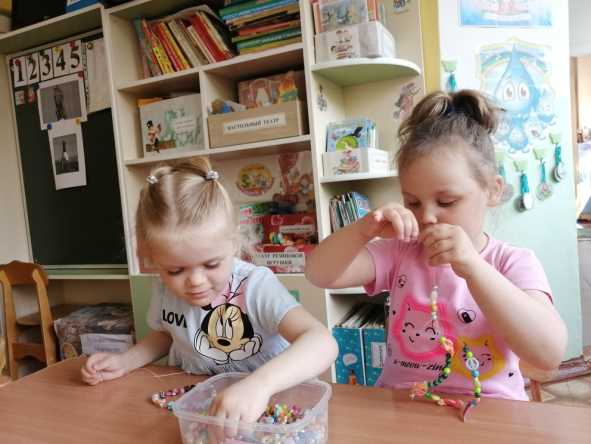 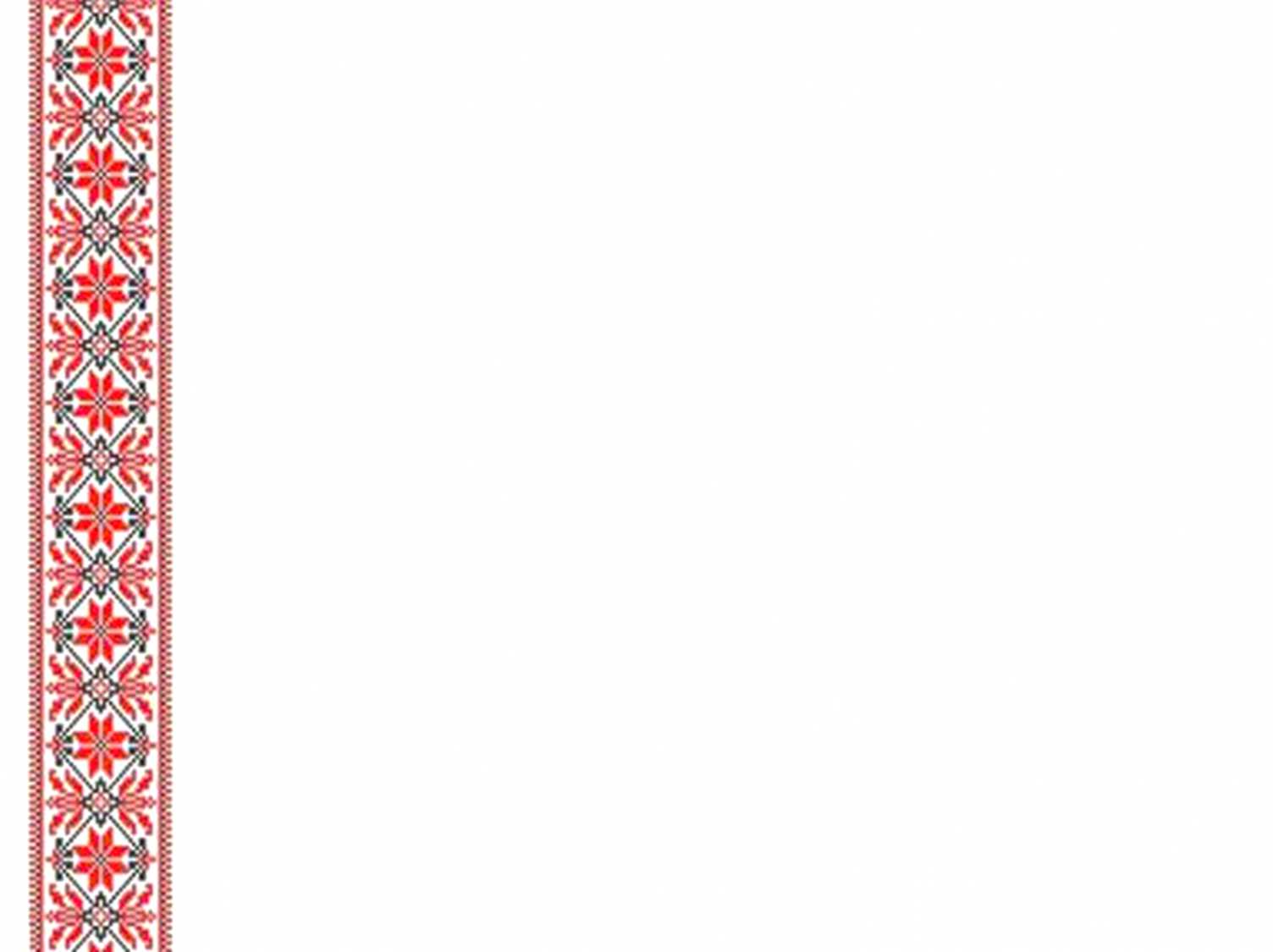 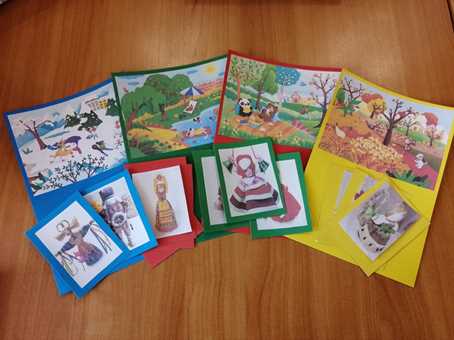 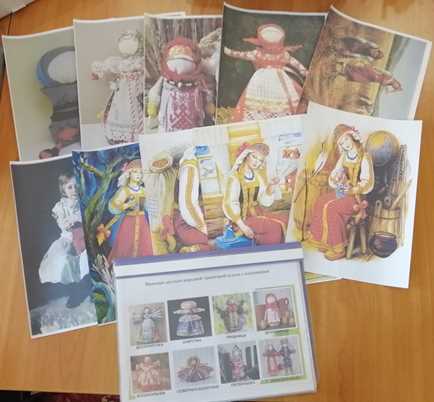 Дидактическая игра 
«Найди время года для куклы»
Альбом «Виды тряпичных кукол», иллюстрации к сказкам
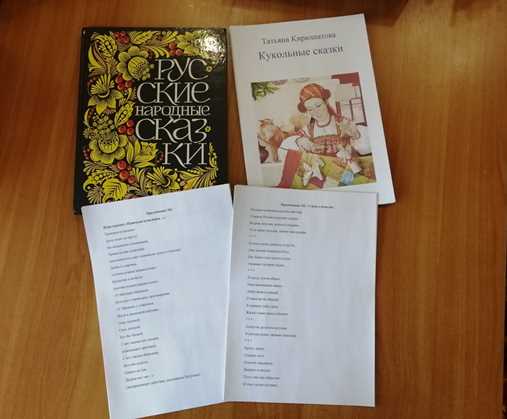 Русские народные сказки, сказки Т.Кирюшатовой «Кукольные сказки», стихи, загадки, хороводные игры, потешки, поговорки
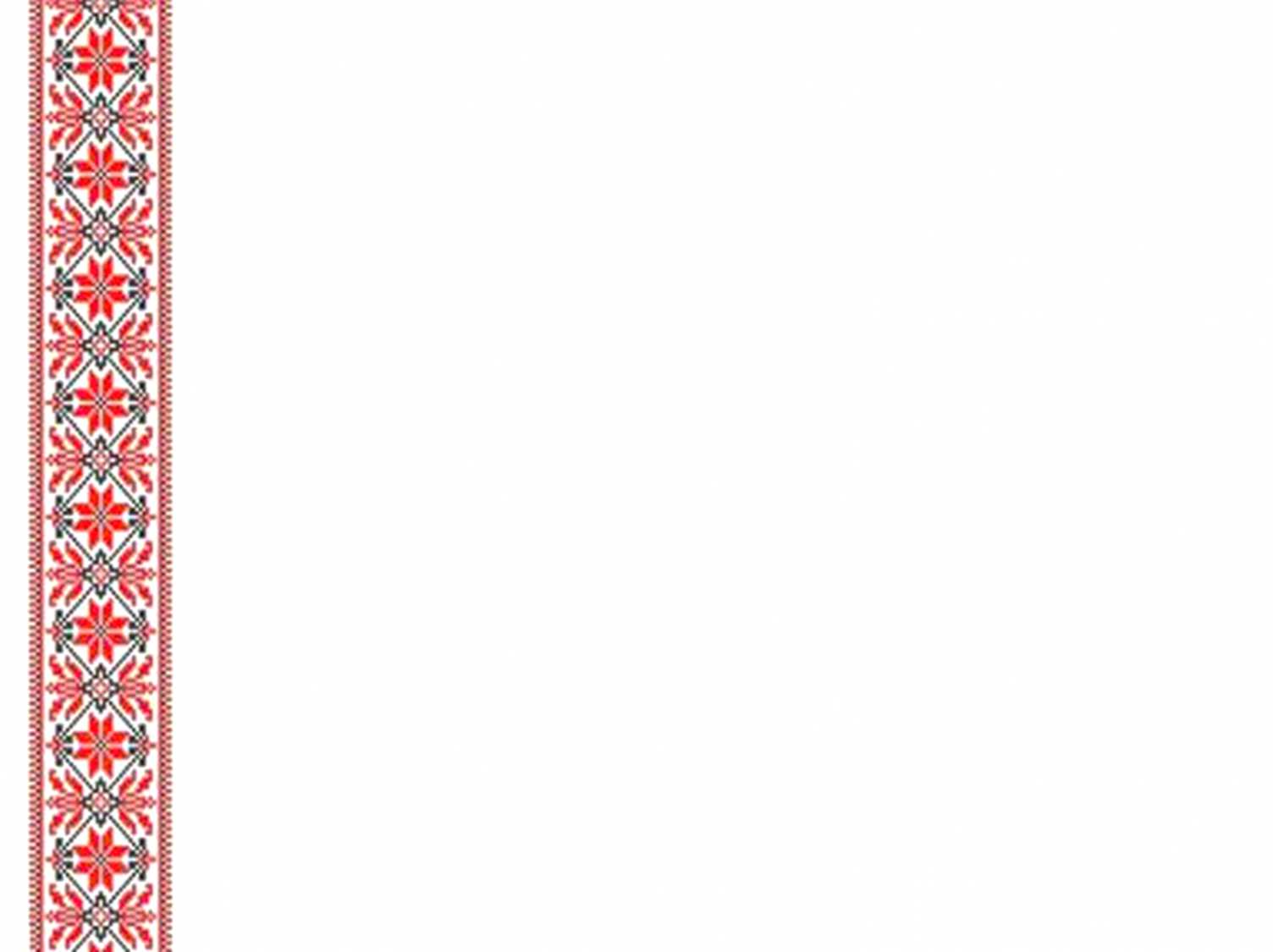 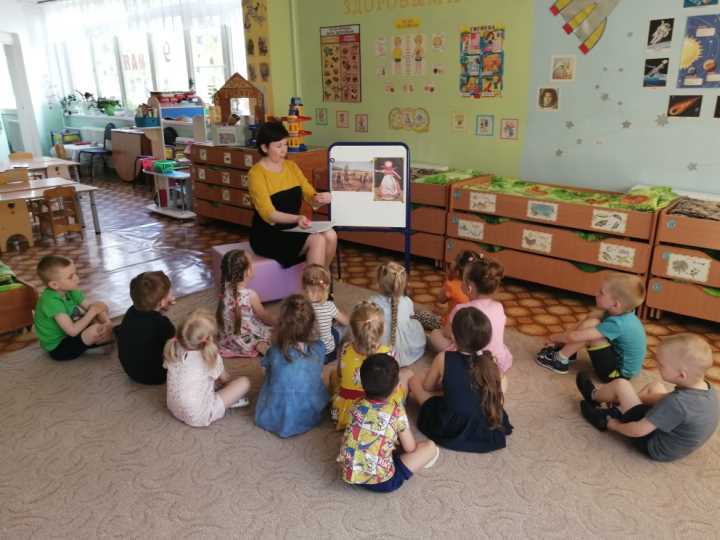 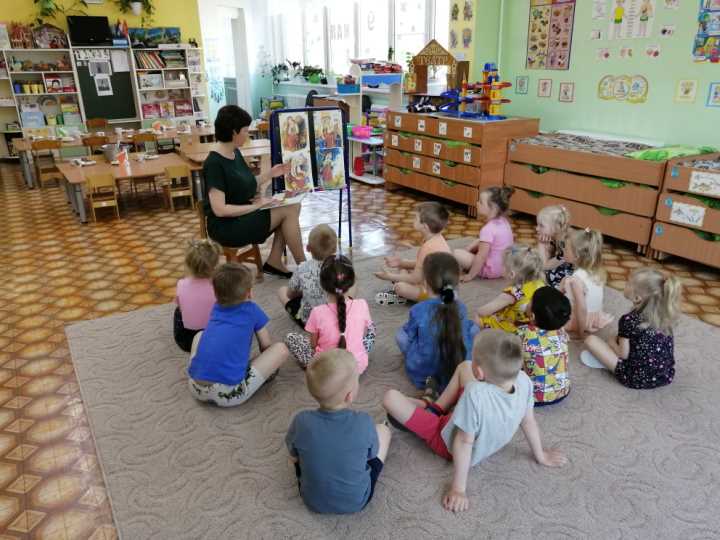 Чтение сказок
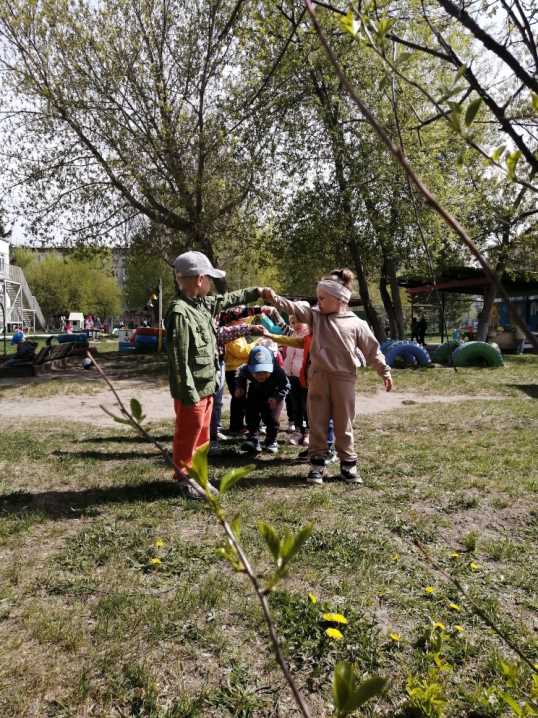 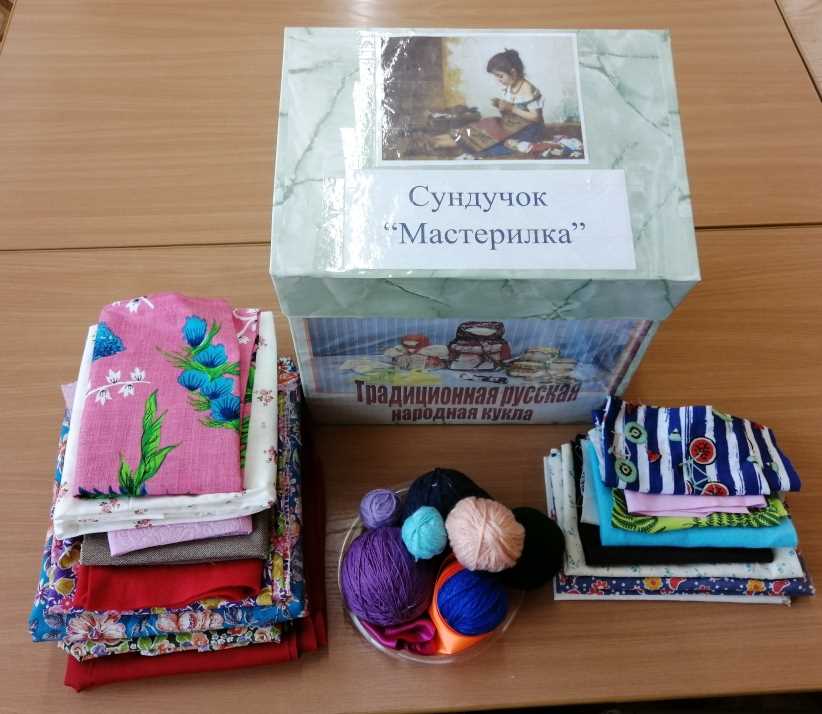 Сундучок «Мастерилка»
Русская народная игра «Ручеек»
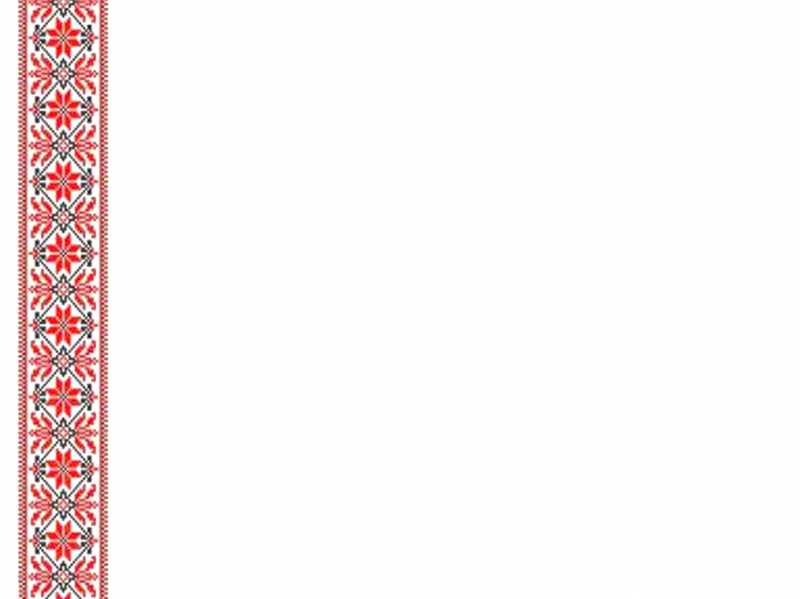 Заключительный этап:-Мастер-класс для родителей «Кукла колокольчик»;- создание уголка «Народная тряпичная кукла»;-Мастер-класс для воспитателей «Берегиня Дома».                            Уголок «Русская народная тряпичная кукла»                                               в нашей группе.
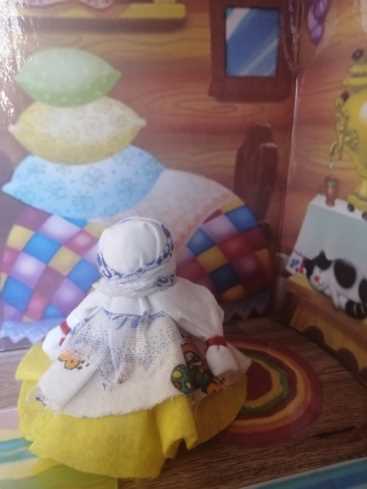 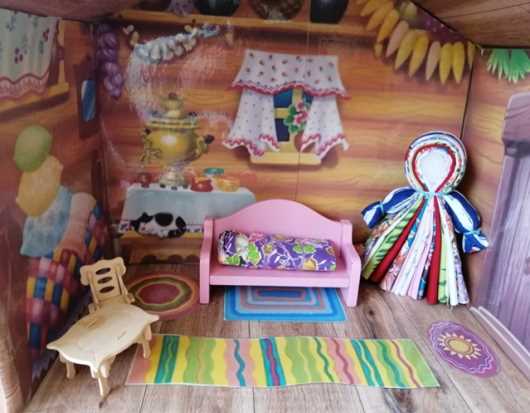 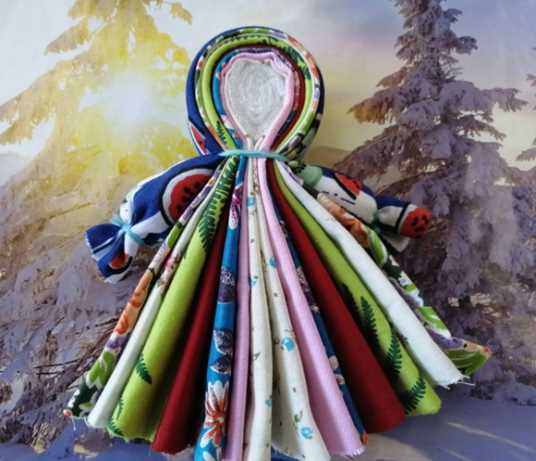 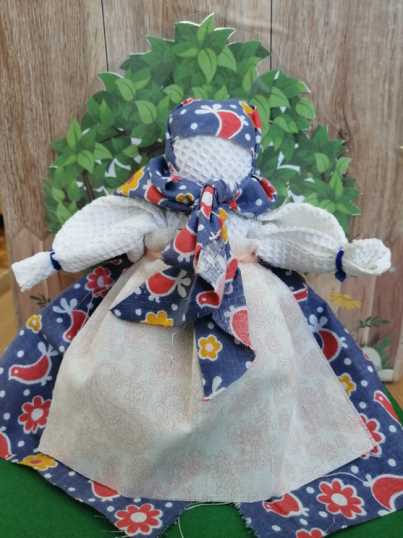 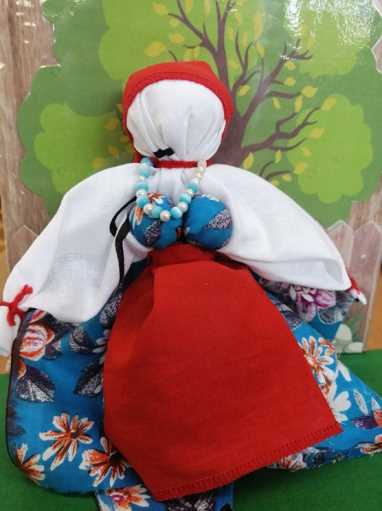 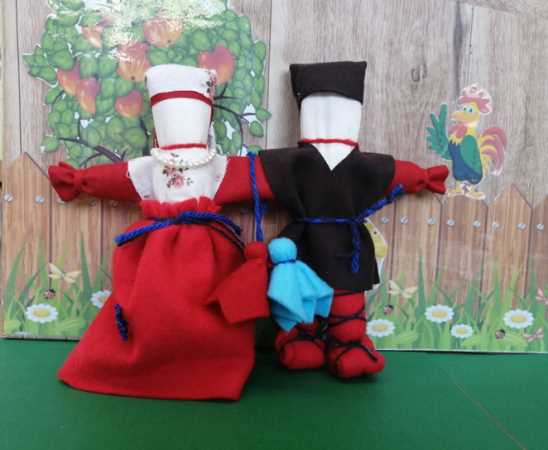 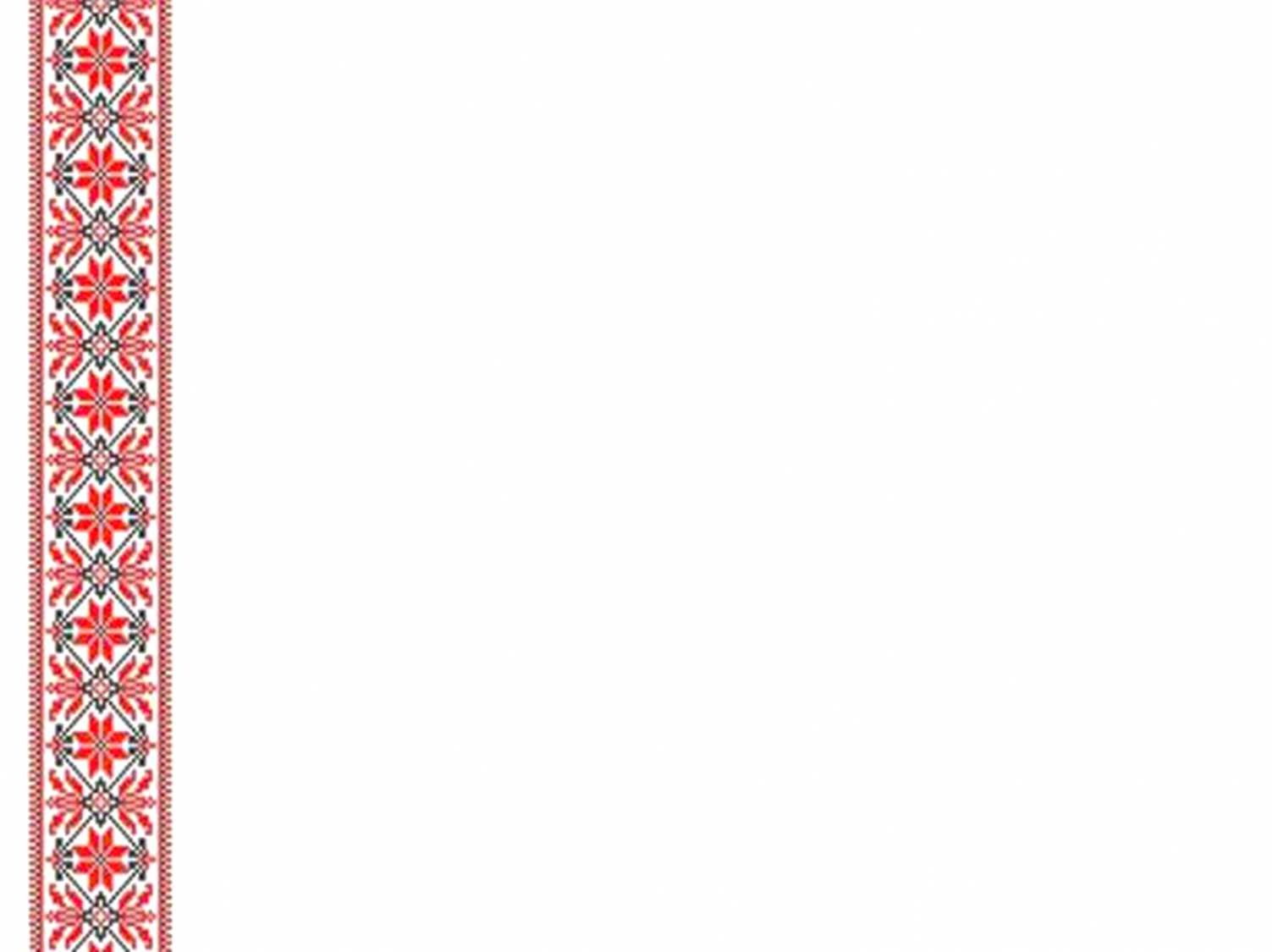 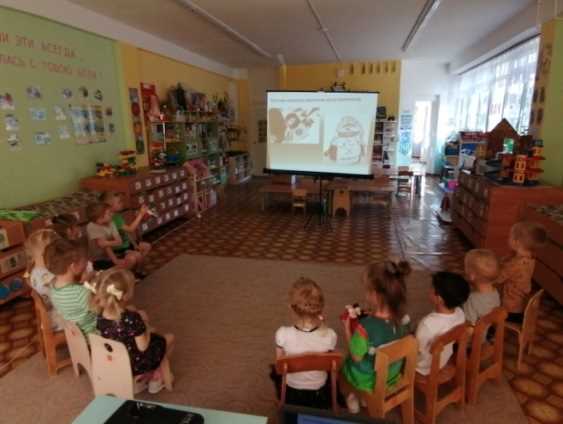 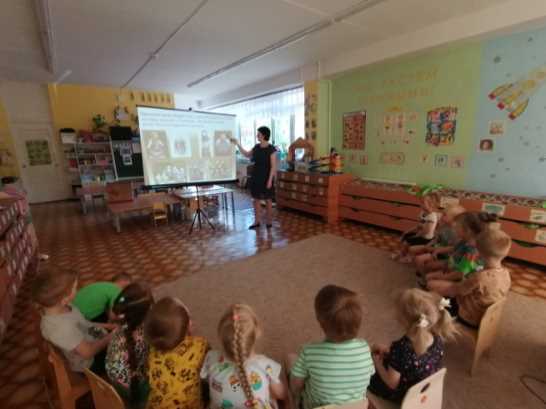 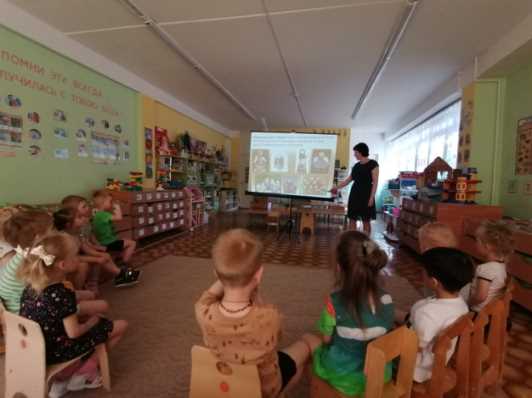 Онлайн – экскурсия «История народной тряпичной куклы»
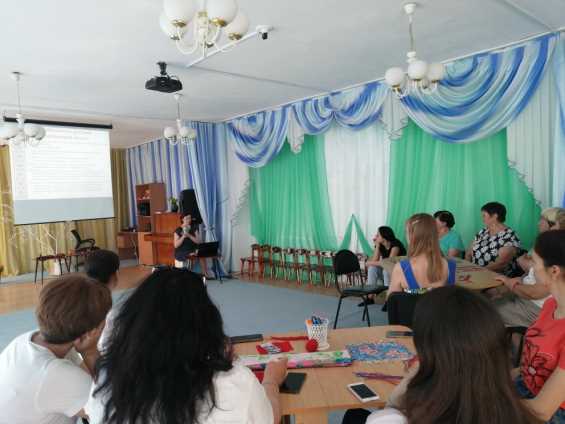 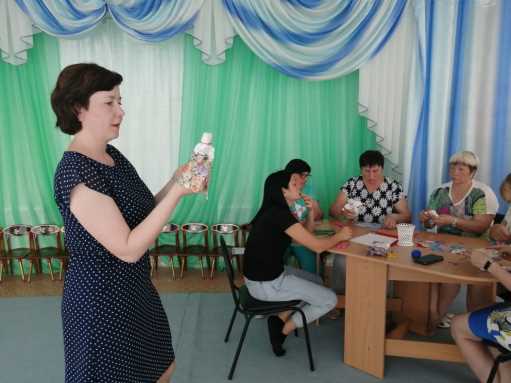 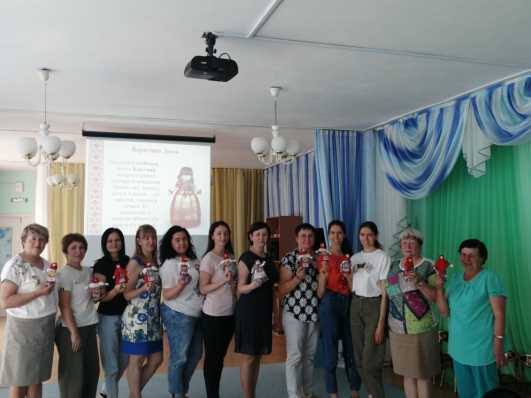 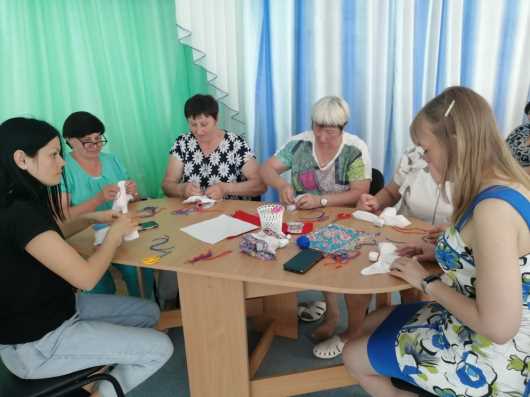 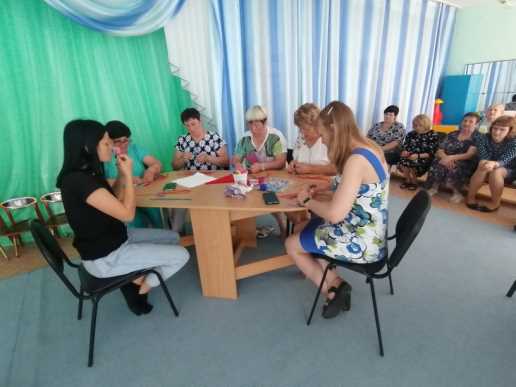 Мастер – класс с педагогами по изготовлению тряпичной куклы «Берегиня Дома»
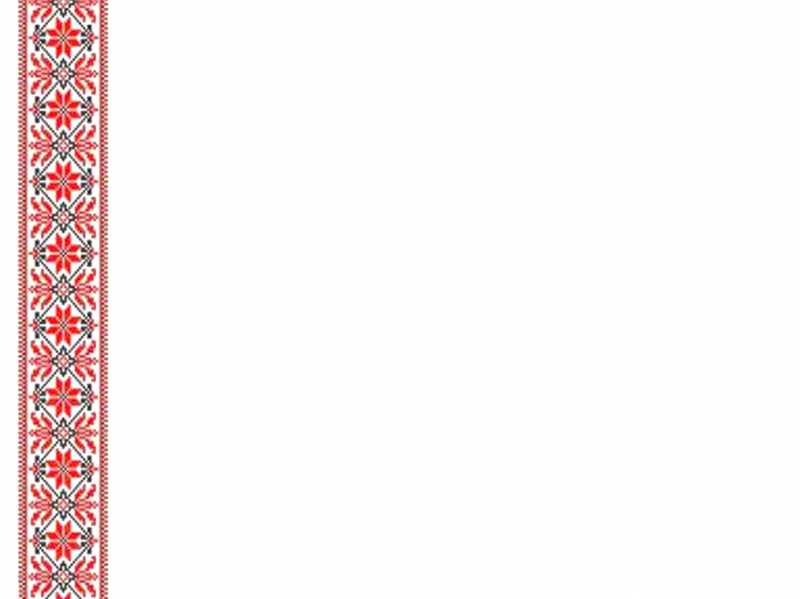 Куклотерапия
Куклотерапия – это раздел арт-терапии, использующий в качестве основного приема психокоррекционного воздействия куклы, как промежуточный объект взаимодействия ребенка и взрослого.
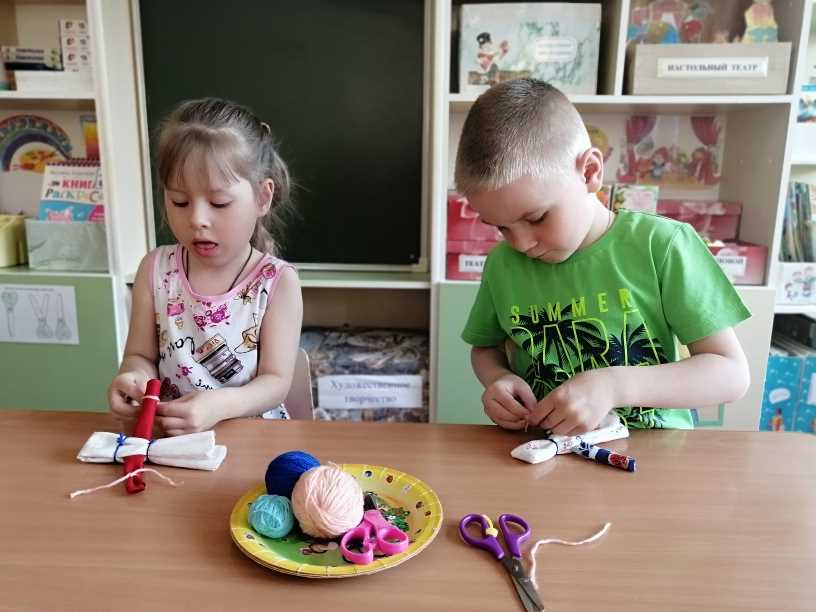 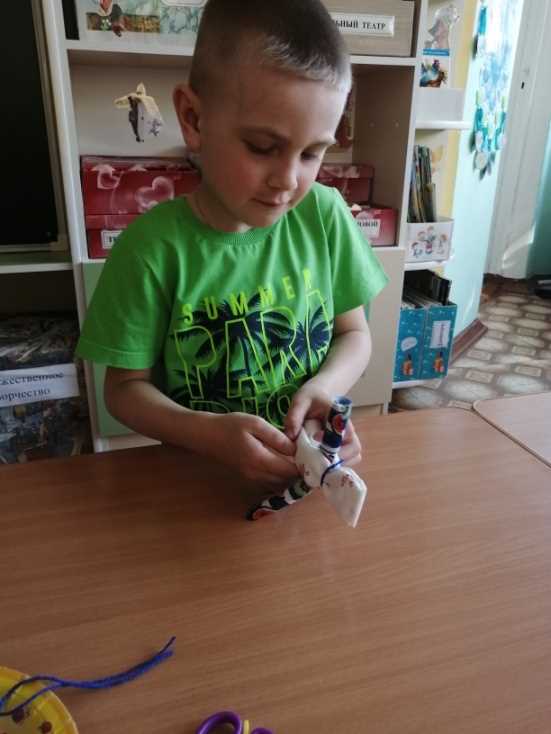 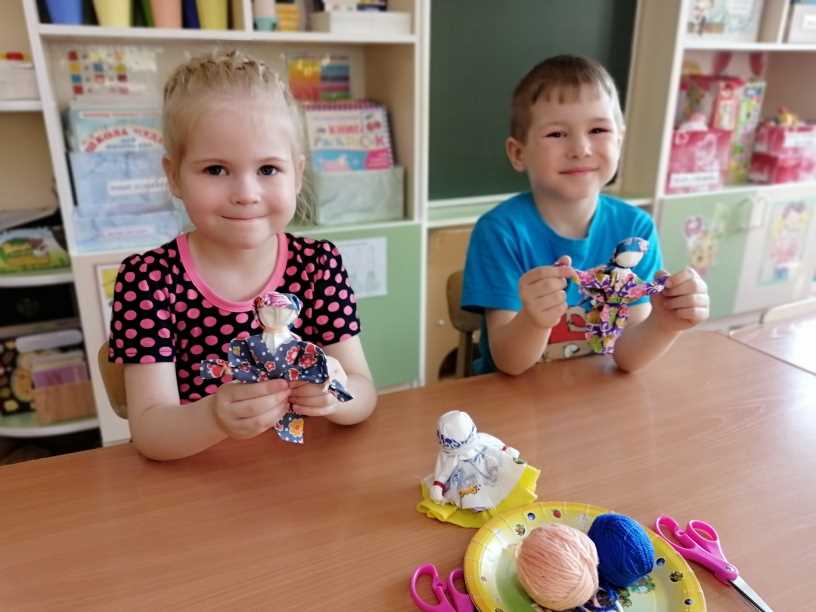 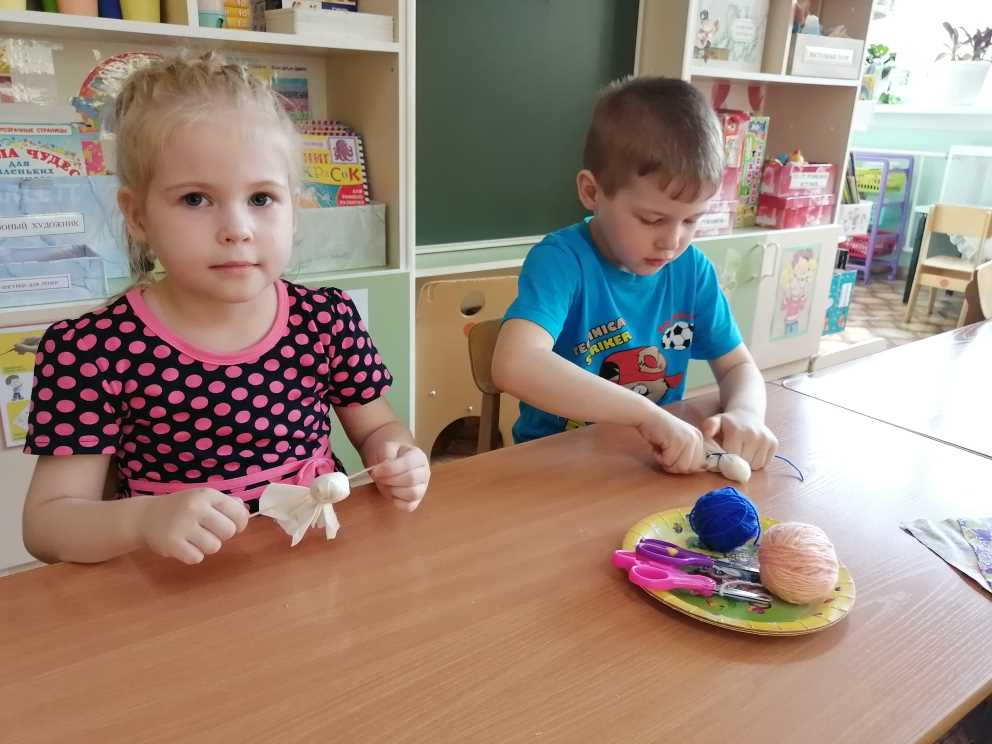 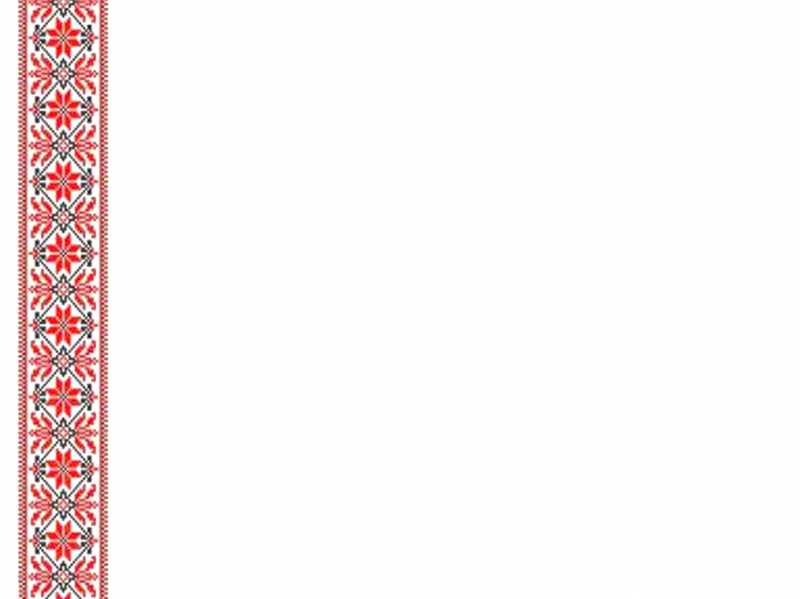 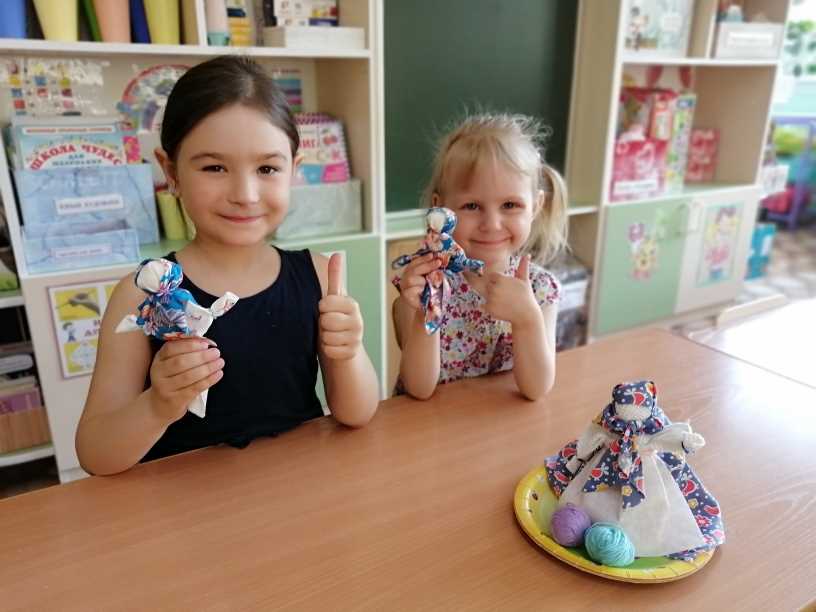 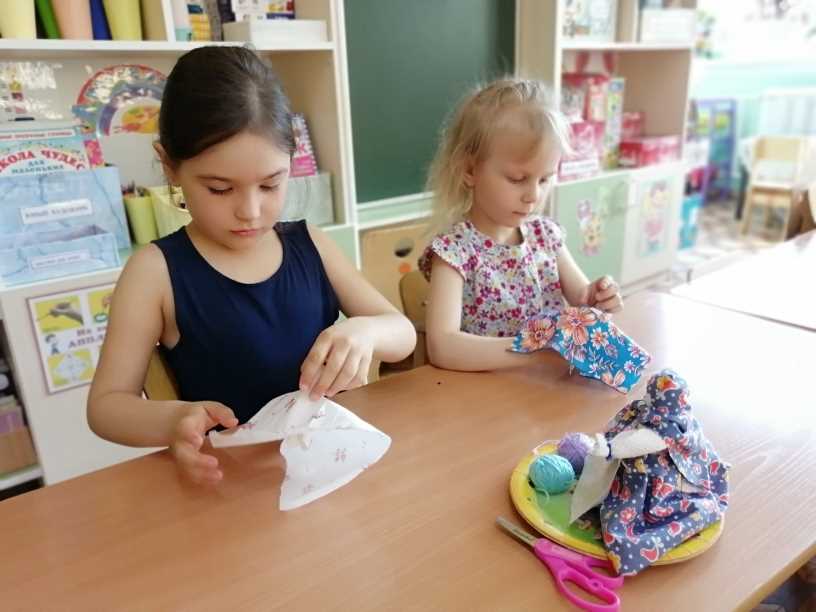 Куклотерапия
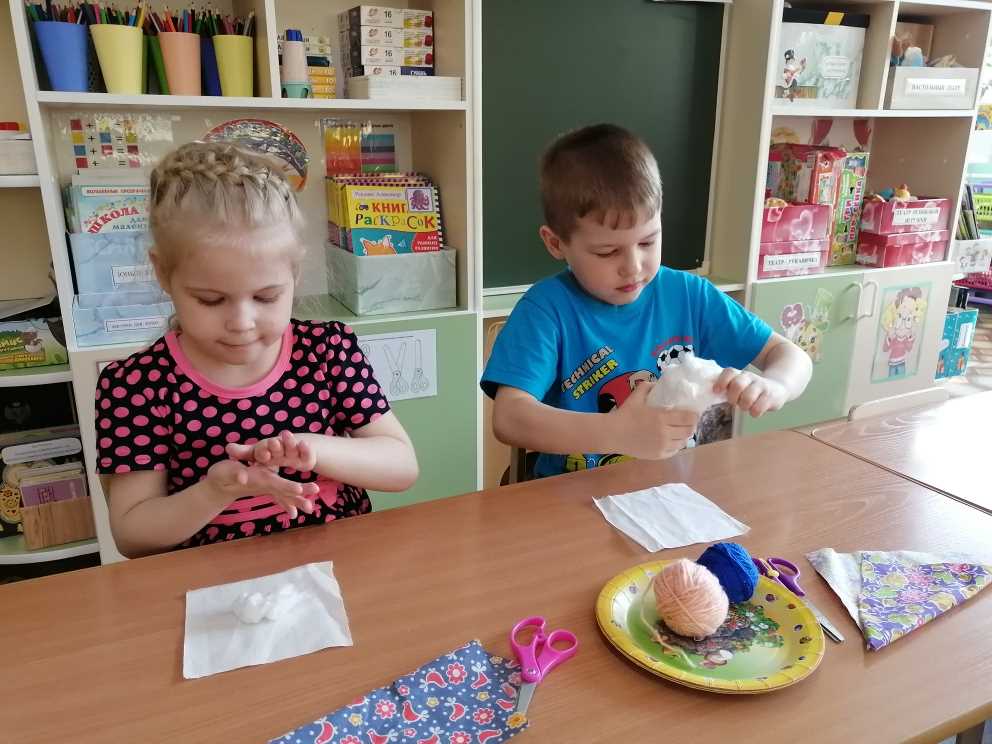 Первоочередная цель помочь детям справиться с психологическими проблемами: страхи, агрессивность, застенчивость и т.п.Данный метод призван помочь детям укреплять их психическое здоровье, улучшать социальную адаптацию, развивать самосознание, разрешать конфликты в условиях коллективной творческой деятельности.
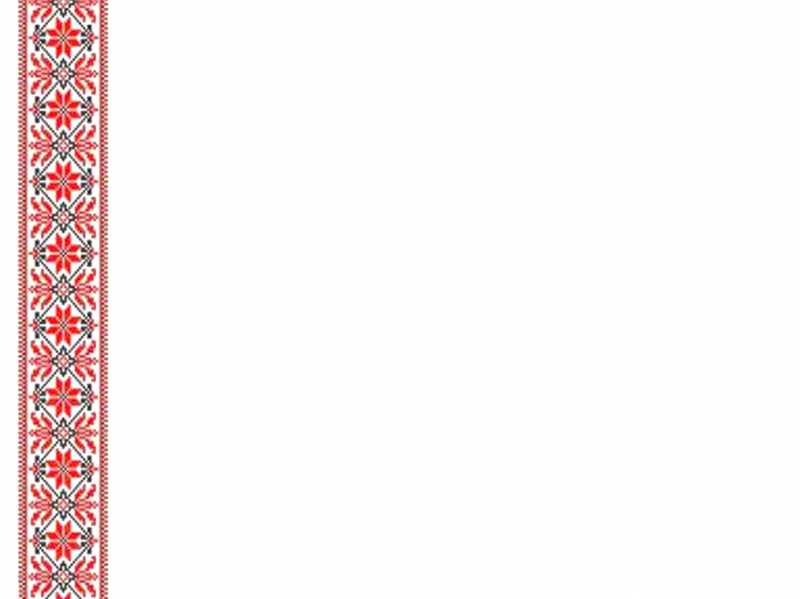 Заключение
Русская народная кукла – это представление наших предков об устройстве мира, выраженное через рукоделие. 
Конечно, сейчас на рынке продается масса игрушек, но традиционная фигурка должна быть в каждой семье. 
Куколка, созданная своими руками, не только доставит массу положительных эмоций, но и защитит ваш дом от напастей.
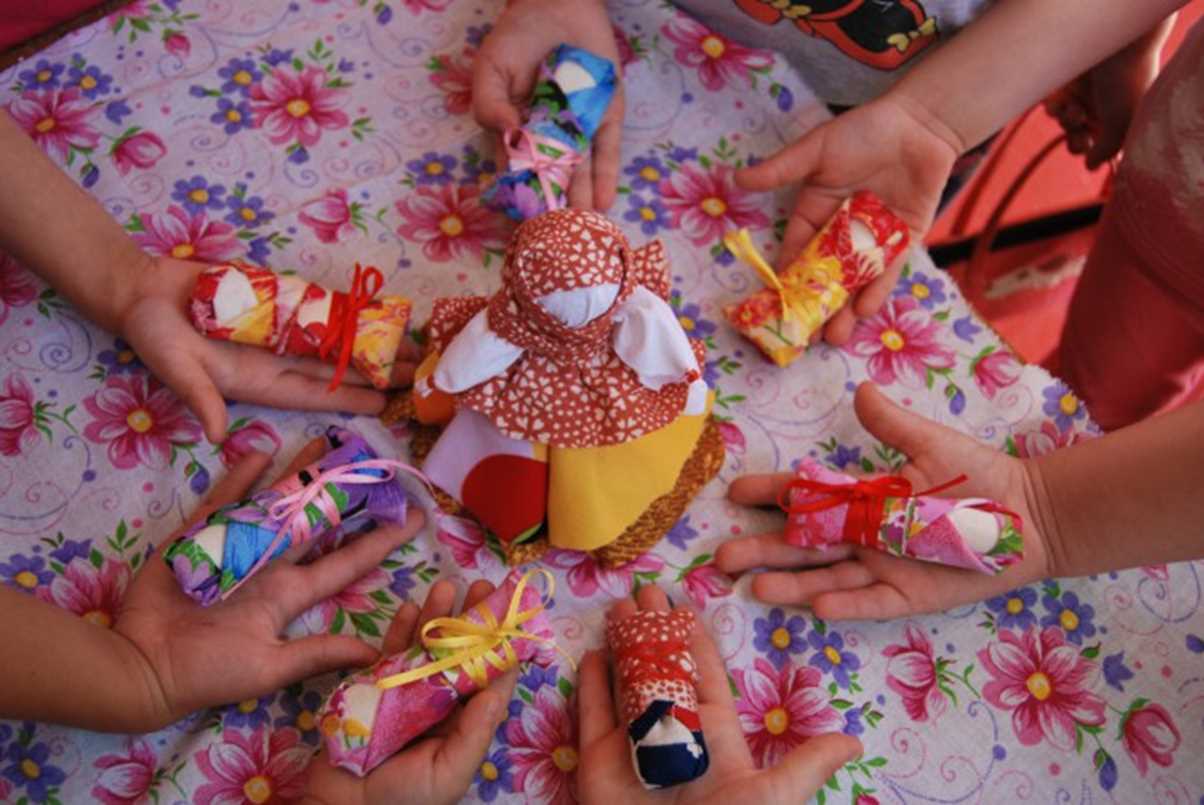 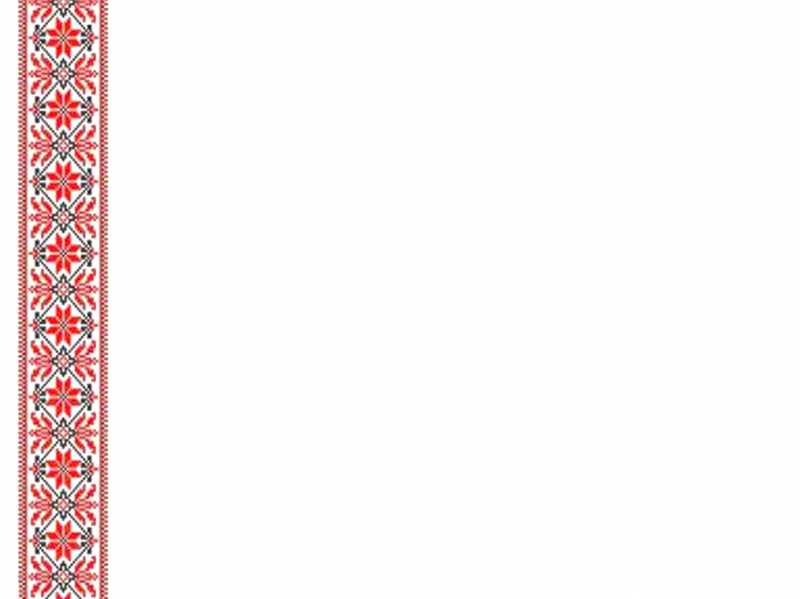 Спасибо за внимание!